Digital LearningDr. Bahawodin BahaUniversity of Brighton, UK.July 31st, 2021Kabul University
Content
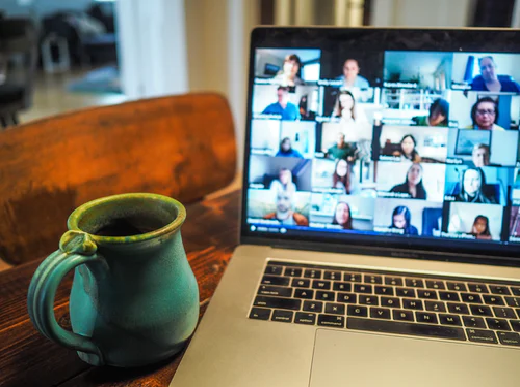 Introduction
Educations is about learning knowledge and skills which may use:
Past information
Present and future information transferred from one person to another through teaching, training and research.
In the past, traditional methods of classroom teaching and training have been used.
Because of development in technologies, other methods of learning have been introduced. One of those methods is digital-learning.
What is digital learning?
Digital Learning is "learning facilitated by technology 
Provide the students and other learners some element of control over time, place, path and/or pace
Digital learning, learning via computer and internet

No physical classroom, flexible schedule and reduced personal interaction

Students and staff interact over the internet
e-learning is facilitated by digital technologies
Types of e-Learning
Online learning 
 Virtual learning
 eLearning
 Remote learning
 Distance learning
 On-demand learning 
 Mobile online education
 Asynchronous Online Courses. Real–time
 Synchronous Online Courses
 Hybrid Courses 
 Blended type
Infrastructure for Digital Learning, Learning Management Systems (LMS)
Computer networks
Access to Internet
Learning Management system (LMS) 
In short, “an LMS is a computer program that helps universities and employers to train students and employees.
LMS is used for many purposes including the following:
Lecturers can share their lecture notes, project and lab work slides, videos, announcement at etc with students
Grade system, where the lecturers enter students grades and the students can obtain their results
LMS systems have many other functionalities
Students can submit via Turnitin, another package integrated with LMS
The systems administrators manage LMS systems
Assign modules to students and lecturers
Popular LMS systems
Blackboard
Canvas
Moodle
Sakai 
Schoology
Brightspace
Remote Teaching and training
COVID-19 pandemic has forced nearly all the schools, Colleges and universities in the developed world to abandon normal face-to-face classroom education 
Switched to remote learning where students receive their education electronically using communication tools, networks and Internet.
Learning Management System (LMS) such as Blackboard is an essential element of eLearning
Lectures deliver their lecture remotely using MS-Teams, Zoom or any other communication tool
Communication Platforms for remote Teaching and learning
These LMS systems play a major role in remote learning, where instructor can communicate with students by sharing their computer screen with students who will be far away. 



Communication platforms such as MS-Teams, Zoom, SKYPE for business and other packages can utilised for this purpose.
Challenges of  launching eLearning in Afghanistan
The lack of proper IT infrastructure within the educational institutions.
The lack of reliable high speed internet access and communication networks.
The lack of suitably IT literate and experienced academics, admin staff and technicians.
Intermittent electricity supply as pylons and electricity towers are blown up from time to time.
The lack of strong commitment by academics in the institutions.
All students may not have access to suitable devices to access online teaching materials.
 Huge cost of LMS and other related software
The Ministry of Higher education (MoHE) developed a system called HELMS for the whole country.
Possible solutions
The students
The students will receive an email invitation from their lecturer to register for that course.
Once the registered, they can access the course materials.
This is an important part of eLearning.
Summary on online education and remote teaching
The End
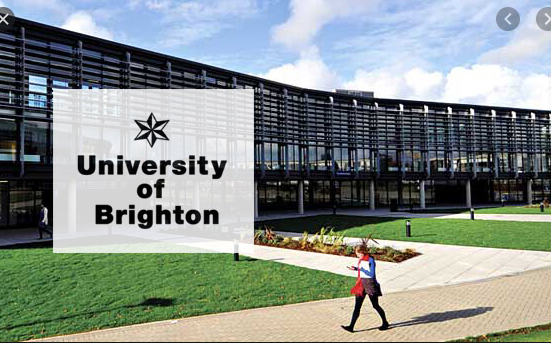 Thank you for your attention.
Any question?